CM2
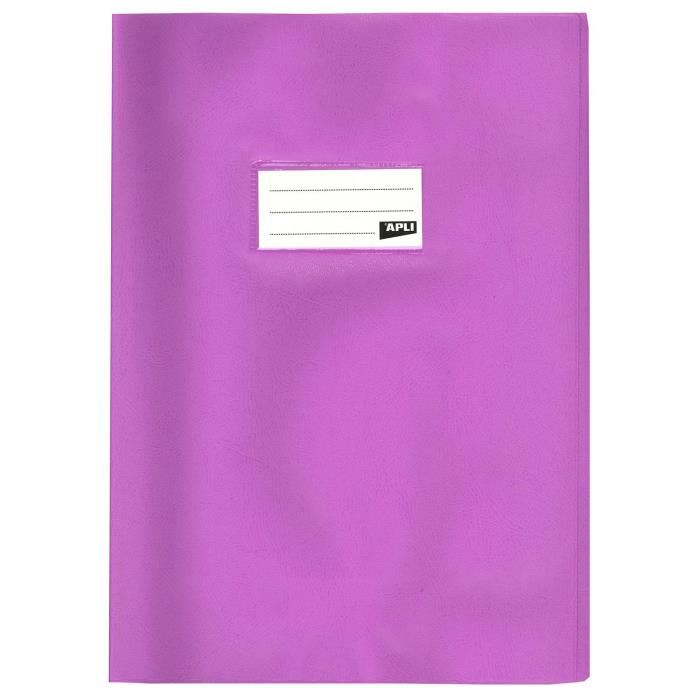 CM1
Cahier du jour
Dictée de nombres
502 734 008
57 402 163 980
6 043 684
491 005
500 196
23 156 043 676
46 301 163
38 592 702
Pour chaque nombre, j’écris le nombre précédent et le nombre suivant comme dans l’exemple : 12 546 < 12 547 < 12 548
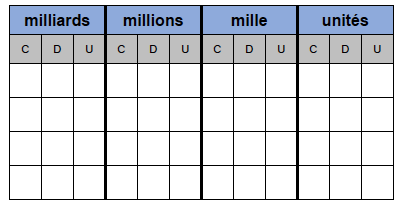 [Speaker Notes: CM1                                                                        Fiche 7
Les nombres de 100 000 à 999 999 999
1. Je m'entraîne à lire rapidement les nombres avec un adulte.
2. Pour chaque nombre, je dis le nombre précédent et le nombre suivant.
a) 6 043 684 – 46 301 163 – 392 539 207 – 500 196 – 
  102 487 691 – 502 734 008
  
CM2                                                                        Fiche 7
Les nombres de 100 000 à 99 999 999 999
1. Je m'entraîne à lire rapidement les nombres avec un adulte.
2. Pour chaque nombre, je dis le nombre précédent et le nombre suivant.
a) 23 156 043 676 – 57 402 163 980 – 38 592 702 – 491 005 – 5 693 587 – 98 731 658 504]
Pour chaque nombre, j’écris le nombre précédent et le nombre 
suivant comme dans l’exemple : 12 546 < 12 547 < 12 548
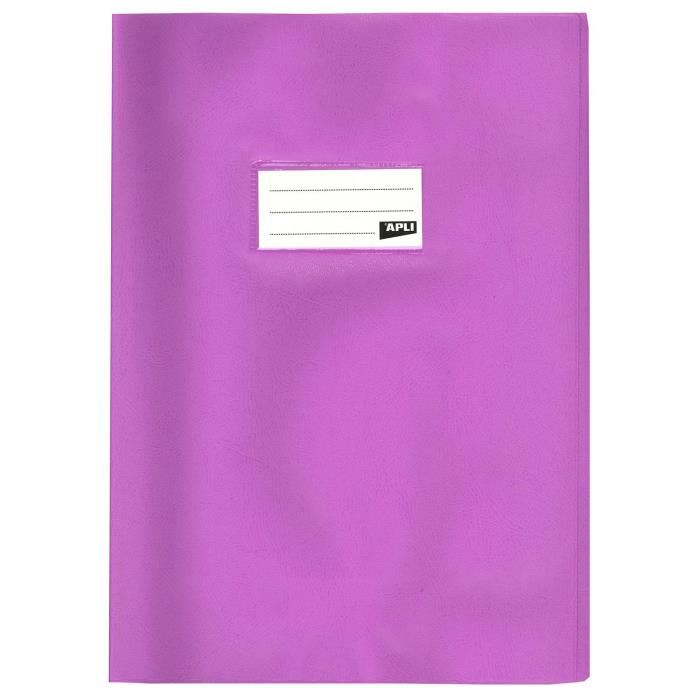 Cahier du jour
CM1
_________ < 502 734 008 < _________
_________ < 6 043 684 < _________
_________ < 500 196 < _________
_________ < 46 301 163 < _________
57 402 163 979
57 402 163 981
491 004
491 006
23 156 043 675
23 156 043 677
38 592 701
38 592 703
502 734 007
502 734 009
6 043 683
6 043 685
500 195
500 197
46 301 162
46 301 164
CM2
_________ < 57 402 163 980 < _________
_________ < 491 005 < _________
_________ < 23 156 043 676 < _________
_________ < 38 592 702 < _________
[Speaker Notes: CM1                                                                        Fiche 7
Les nombres de 100 000 à 999 999 999
1. Je m'entraîne à lire rapidement les nombres avec un adulte.
2. Pour chaque nombre, je dis le nombre précédent et le nombre suivant.
a) 6 043 684 – 46 301 163 – 392 539 207 – 500 196 – 
  102 487 691 – 502 734 008
  
CM2                                                                        Fiche 7
Les nombres de 100 000 à 99 999 999 999
1. Je m'entraîne à lire rapidement les nombres avec un adulte.
2. Pour chaque nombre, je dis le nombre précédent et le nombre suivant.
a) 23 156 043 676 – 57 402 163 980 – 38 592 702 – 491 005 – 5 693 587 – 98 731 658 504]
CM2
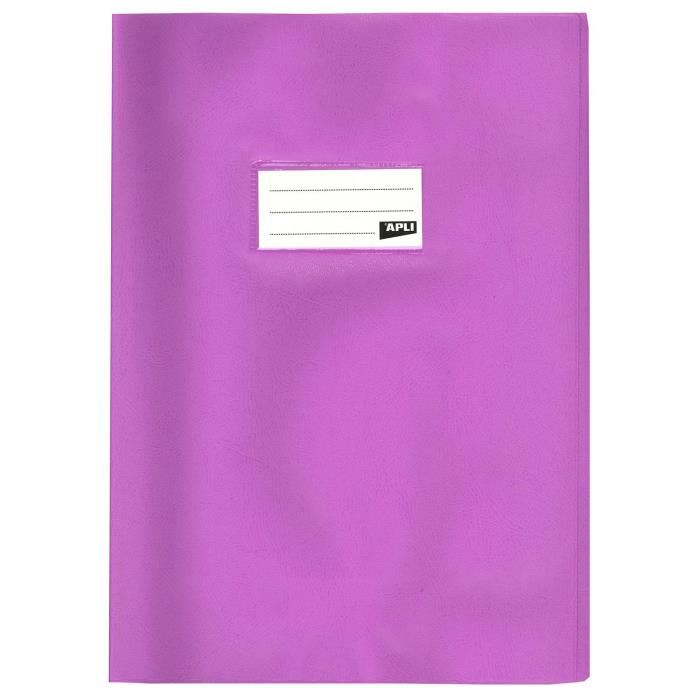 CM1
Cahier du jour
Dictée de nombres
482 638 712
9 641 520 728
57 105 394
50 394 987 105
165 206
125 349 888
387 945 561
927 677
CM1 : J’encadre ces nombres à la dizaine. Ex : 1450 < 1456 < 1460 
CM2 : J’encadre ces nombres à la centaine. Ex : 25 800 < 25 864  < 25 900
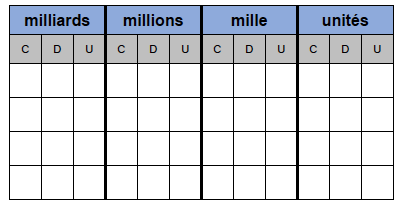 [Speaker Notes: CM1                                                                        Fiche 7
Les nombres de 100 000 à 999 999 999
1. Je m'entraîne à lire rapidement les nombres avec un adulte.
2. Pour chaque nombre, je dis le nombre précédent et le nombre suivant.
b)  387 945 561 – 57 105 394 – 482 638 712 – 165 206 – 927 677 – 4 901 250
  
CM2                                                                        Fiche 7
Les nombres de 100 000 à 99 999 999 999
1. Je m'entraîne à lire rapidement les nombres avec un adulte.
2. Pour chaque nombre, je dis le nombre précédent et le nombre suivant.
b)  783 000 074 – 50 394 987 105 – 48 724 538 764 –  9 641 520 728 – 927 677 – 125 349 888]
CM1
J’encadre ces nombres à la dizaine. 
Exemple : 1450 < 1456 < 1460
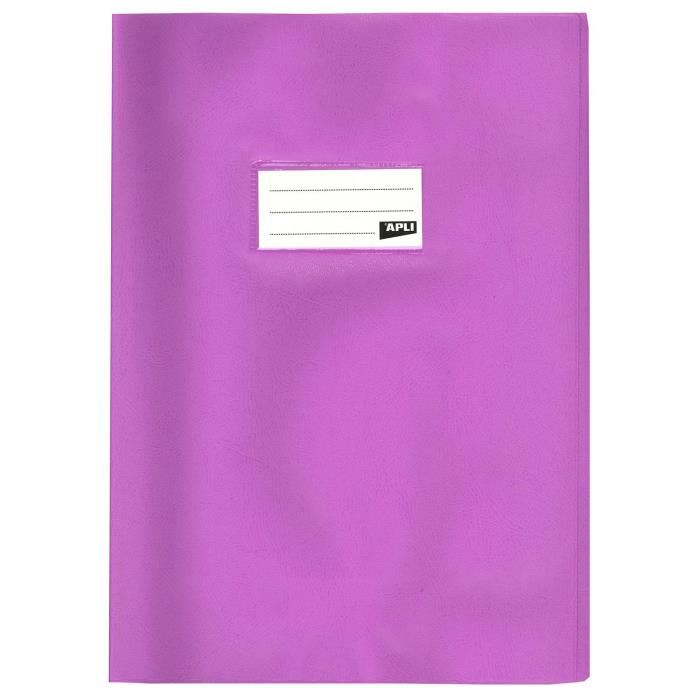 Cahier du jour
_________ < 482 638 712 < _________
_________ < 57 105 394 < _________
_________ < 165 206 < _________
_________ < 387 945 561 < _________
9 641 520 700
9 641 520 800
50 394 987 100
50 394 987 200
125 349 800
125 349 900
927 600
927 700
482 638 710
482 638 720
57 105 390
57 105 400
165 200
165 210
387 945 560
387 945 570
J’encadre ces nombres à la centaine.
Exemple : 25 800 < 25 864  < 25 900
CM2
_________ < 9 641 520 728 < _________
_________ < 50 394 987 105 < _________
_________ < 125 349 888 < _________
_________ < 927 677 < _________
[Speaker Notes: CM1                                                                        Fiche 7
Les nombres de 100 000 à 999 999 999
1. Je m'entraîne à lire rapidement les nombres avec un adulte.
2. Pour chaque nombre, je dis le nombre précédent et le nombre suivant.
b)  387 945 561 – 57 105 394 – 482 638 712 – 165 206 – 927 677 – 4 901 250
  
CM2                                                                        Fiche 7
Les nombres de 100 000 à 99 999 999 999
1. Je m'entraîne à lire rapidement les nombres avec un adulte.
2. Pour chaque nombre, je dis le nombre précédent et le nombre suivant.
b)  783 000 074 – 50 394 987 105 – 48 724 538 764 –  9 641 520 728 – 927 677 – 125 349 888]
CM2
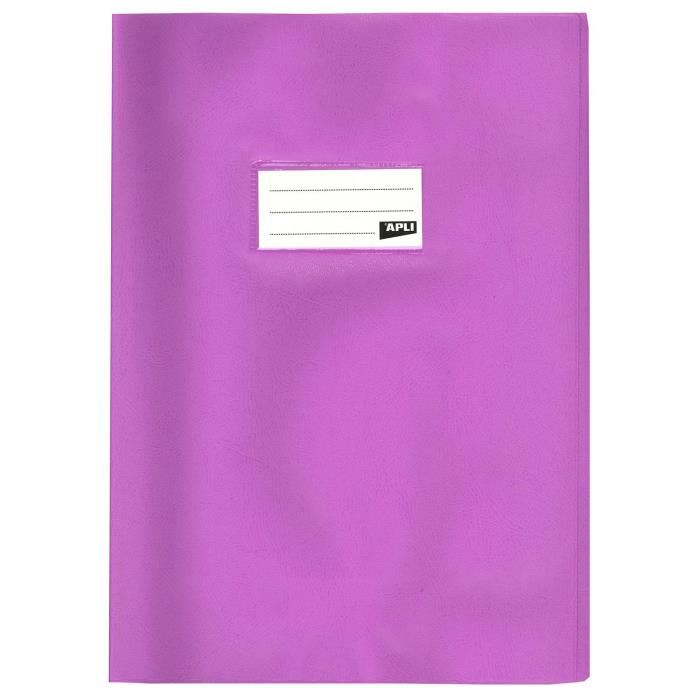 CM1
Cahier du jour
Dictée de nombres
841 631
12 590 857 402
600 439 705
6 294 931
36 209 196
45 902 691
9 316 215
79 493 075 600
CM1 : J’encadre ces nombres à la centaine. Ex : 25 800 < 25 864  < 25 900 
CM2 : J’encadre ces nombres au millier. Ex : 46 000 < 46 471  < 47 000
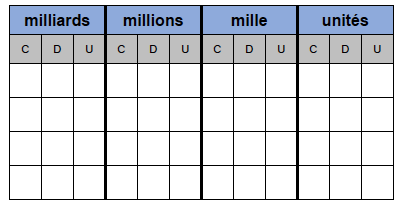 [Speaker Notes: CM1                                                                        Fiche 7
Les nombres de 100 000 à 999 999 999
1. Je m'entraîne à lire rapidement les nombres avec un adulte.
2. Pour chaque nombre, je dis le nombre précédent et le nombre suivant.
c)  600 439 705 –  9 316 215 – 36 209 196 – 841 631 – 104 258 030 – 85 740 212
  
CM2                                                                        Fiche 7
Les nombres de 100 000 à 99 999 999 999
1. Je m'entraîne à lire rapidement les nombres avec un adulte.
2. Pour chaque nombre, je dis le nombre précédent et le nombre suivant.
 c)  79 493 075 600 – 6 294 931 – 45 902 691 – 8 416 351 – 285 104 030 – 12 590 857 402]
CM1
J’encadre ces nombres à la centaine. 
Exemple : 25 800 < 25 864  < 25 900
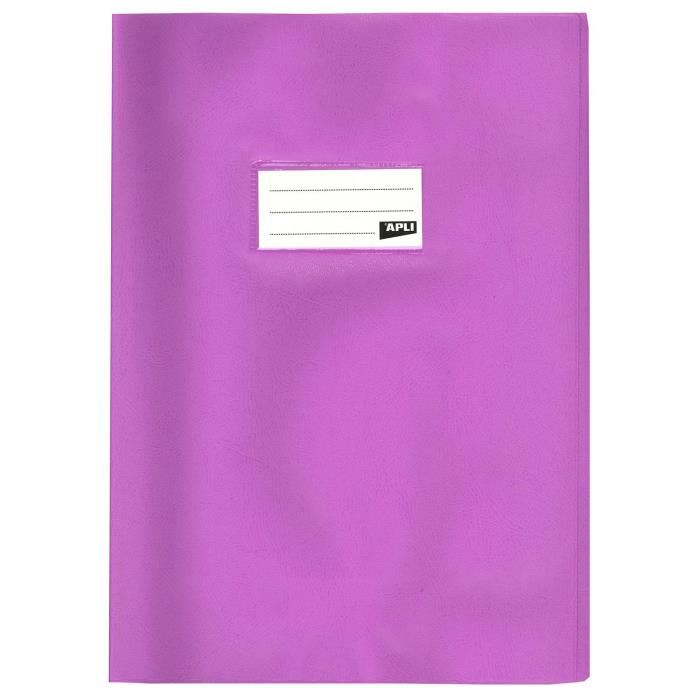 Cahier du jour
_________ < 841 631 < _________
_________ < 600 439 705 < _________
_________ < 36 209 196 < _________
_________ < 9 316 215 < _________
12 590 857 000
12 590 858 000
6 294 000
6 295 000
45 902 000
45 903 000
79 493 075 000
79 493 076 000
841 600
841 700
600 439 700
600 439 800
36 209 100
36 209 200
9 316 200
9 316 300
J’encadre ces nombres au millier.
Exemple : 46 000 < 46 471  < 47 000
CM2
_________ < 12 590 857 402 < _________
_________ < 6 294 931 < _________
_________ < 45 902 691 < _________
_________ < 79 493 075 600< _________
[Speaker Notes: CM1                                                                        Fiche 7
Les nombres de 100 000 à 999 999 999
1. Je m'entraîne à lire rapidement les nombres avec un adulte.
2. Pour chaque nombre, je dis le nombre précédent et le nombre suivant.
c)  600 439 705 –  9 316 215 – 36 209 196 – 841 631 – 104 258 030 – 85 740 212
  
CM2                                                                        Fiche 7
Les nombres de 100 000 à 99 999 999 999
1. Je m'entraîne à lire rapidement les nombres avec un adulte.
2. Pour chaque nombre, je dis le nombre précédent et le nombre suivant.
 c)  79 493 075 600 – 6 294 931 – 45 902 691 – 8 416 351 – 285 104 030 – 12 590 857 402]
CM2
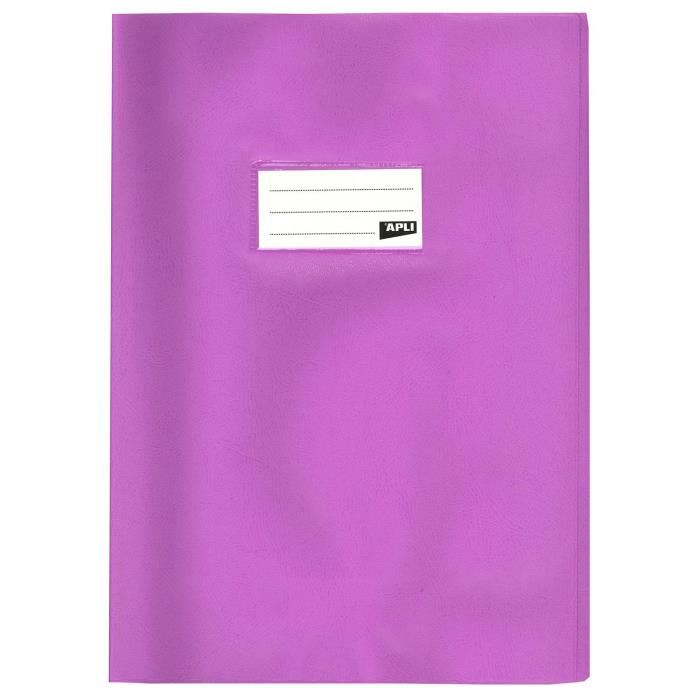 CM1
Cahier du jour
Dictée de nombres
7 901 341
78 516 004
297 560 485
45 137 435 209
327 104
7 341 900 999
10 906 743
39 752 458
CM1 : J’encadre ces nombres au millier. Ex : 46 000 < 46 471  < 47 000
CM2 : J’encadre ces nombres à la dizaine de mille. Ex : 250 000 < 253 952  < 260 000
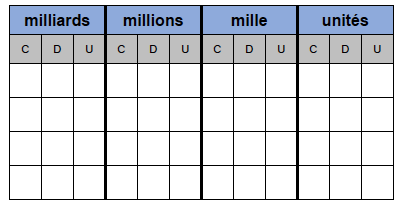 [Speaker Notes: CM1                                                                        Fiche 7
Les nombres de 100 000 à 999 999 999
1. Je m'entraîne à lire rapidement les nombres avec un adulte.
2. Pour chaque nombre, je dis le nombre précédent et le nombre suivant.
d) 10 906 743  – 297 560 485 – 7  901 341  –  327 104 – 372 489 001 – 4 520 913
  
CM2                                                                        Fiche 7
Les nombres de 100 000 à 99 999 999 999
1. Je m'entraîne à lire rapidement les nombres avec un adulte.
2. Pour chaque nombre, je dis le nombre précédent et le nombre suivant.
d) 10 628 906 734 – 39 752 458 – 7 341 900 999 – 87 201 381 – 78 516 004 - 45 137 435 209]
CM1
J’encadre ces nombres au millier. 
Exemple : 46 000 < 46 471  < 47 000
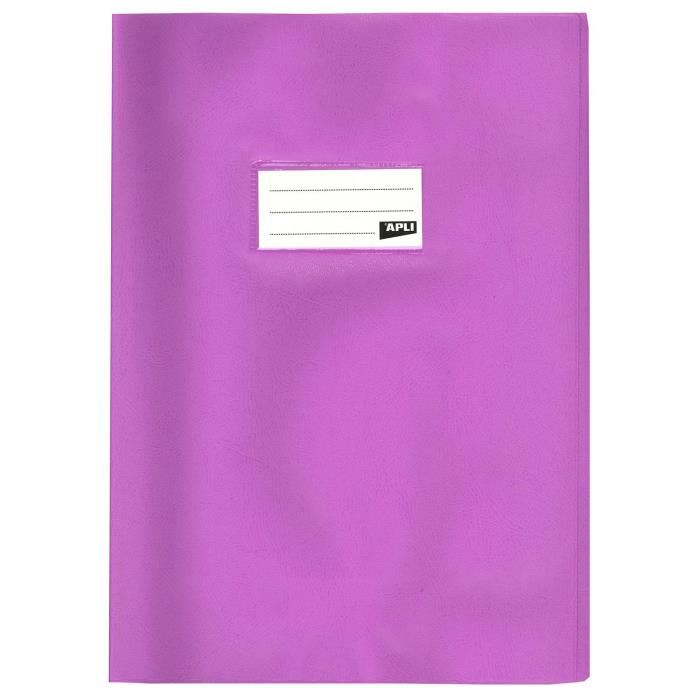 Cahier du jour
_________ < 7 901 341 < _________
_________ < 297 560 485 < _________
_________ < 327 104 < _________
_________ < 10 906 743 < _________
78 510 000
78 520 000
45 137 430 000
45 137 440 000
7 341 900 000
7 341 910 000
39 750 000
39 760 000
7 901 000
7 902 000
297 560 000
297 561 000
327 000
328 000
10 906 000
10 907 000
J’encadre ces nombres à la dizaine de mille.
Exemple : 250 000 < 253 952  < 260 000
CM2
_________ < 78 516 004 < _________
_________ < 45 137 435 209 < _________
_________ < 7 341 900 999 < _________
_________ < 39 752 458 < _________
[Speaker Notes: CM1                                                                        Fiche 7
Les nombres de 100 000 à 999 999 999
1. Je m'entraîne à lire rapidement les nombres avec un adulte.
2. Pour chaque nombre, je dis le nombre précédent et le nombre suivant.
d) 10 906 743  – 297 560 485 – 7  901 341  –  327 104 – 372 489 001 – 4 520 913
  
CM2                                                                        Fiche 7
Les nombres de 100 000 à 99 999 999 999
1. Je m'entraîne à lire rapidement les nombres avec un adulte.
2. Pour chaque nombre, je dis le nombre précédent et le nombre suivant.
d) 10 628 906 734 – 39 752 458 – 7 341 900 999 – 87 201 381 – 78 516 004 - 45 137 435 209]